Everything you always wanted to know about Accreditation (but were afraid to ask)
WCC Convocation 2017
In July of 2008, Woodland Community College received a letter from the ACCJC, approving the college for this status.
???
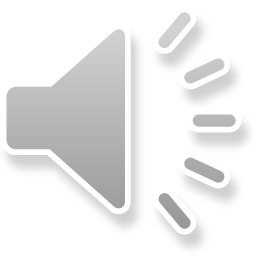 What is Initial Accreditation
In February 2013, following an external evaluation review by the ACCJC, WCC received a letter notifying the college that it was placed on this sanction.
???
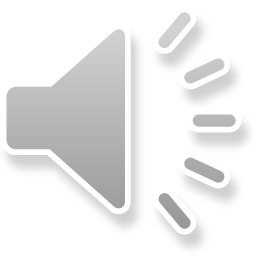 What is a Warning?
The ACCJC evaluates colleges on the basis of four of these.
???
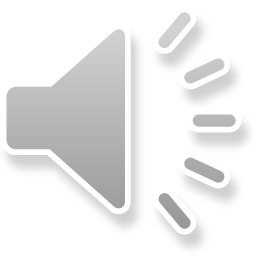 What are Standards?
The acronym ACCJC stands for this.
???
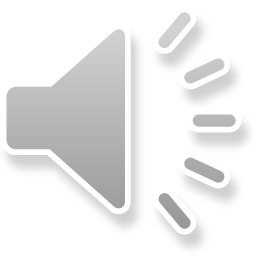 What is the Accrediting Commission for Community and Junior Colleges?
During the Fall of 2018, around October, WCC will submit this document to support its Application for Reaffirmation of Accreditation.
???
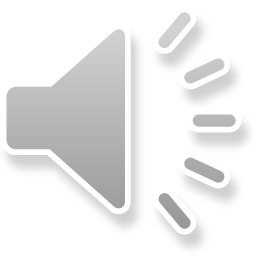 What is an Instituional Self Evaluation Report?
This is the coordinating group at WCC that includes faculty, administrators and classified staff working to prepare the ISER.
???
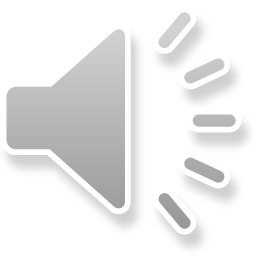 What is the Accreditation Steering Committee?
This is the ACCJC Standard that discusses the Mission, Academic Quality, and Institutional Effectiveness and Intergrity.
???
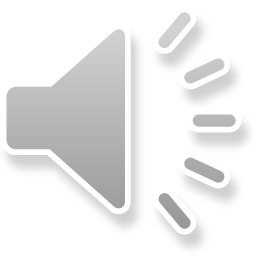 What is Standard 1?
Student achievement and student learning is the purpose of this type of institution.
???
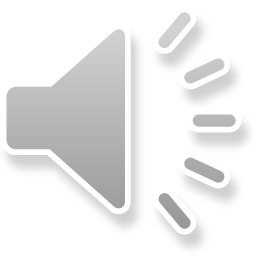 What is an ACCJC accredited institution?
An individual, the ALO, designated by the President, and a faculty, Accreditation Faculty Co-chair, serve as the leaders of WCC accreditation efforts. ALO stands for this.
???
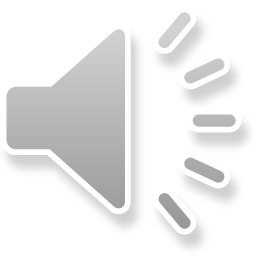 What is Accreditation Liaison Officer.
Faculty, administrators, classified and students should be involved in accreditation planning.  Hence, the statement “accreditation is ______ business”
???
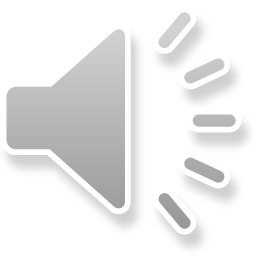 What is EVERYBODY’S?